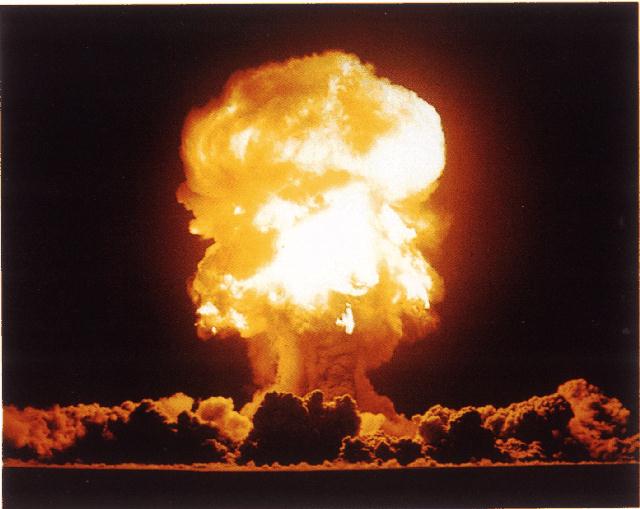 ATOMIC STRUCTURE
S.MORRIS 2006
HISTORY OF THE ATOM
Democritus develops the idea of atoms
460 BC
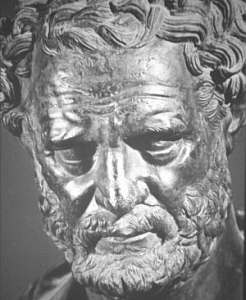 he pounded up materials in his pestle and mortar until he had reduced them to smaller and smaller particles which he called
ATOMA 
(greek for indivisible)
HISTORY OF THE ATOM
John Dalton
1808
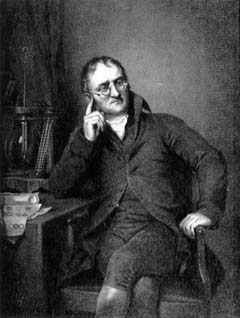 suggested that all matter was made up of tiny spheres that were able to bounce around with perfect elasticity and called them
ATOMS
HISTORY OF THE ATOM
Joseph John Thompson
1898
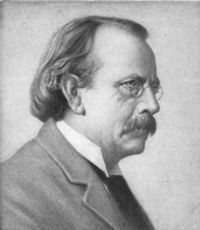 found that atoms could sometimes eject a far smaller negative particle which he called an
ELECTRON
HISTORY OF THE ATOM
1904
Thompson develops the idea that an atom was made up of electrons scattered unevenly within an elastic sphere surrounded by a soup of positive charge to balance the electron's charge
like plums surrounded by pudding.
PLUM PUDDING
MODEL
HISTORY OF THE ATOM
Ernest Rutherford
1910
oversaw Geiger and Marsden carrying out his famous experiment. 

they fired Helium nuclei at a piece of gold foil which was only a few atoms thick.

they found that although most of them passed through. About 1 in 10,000 hit
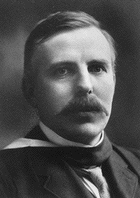 HISTORY OF THE ATOM
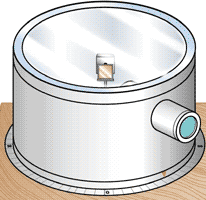 gold foil
helium nuclei
helium nuclei
They found that while most of the helium nuclei passed through the foil, a small number were deflected and, to their surprise, some helium nuclei bounced straight back.
HISTORY OF THE ATOM
Rutherford’s new evidence allowed him to propose a more detailed model with a central nucleus. 

He suggested that the positive charge was all in a central nucleus.  With this holding the electrons in place by electrical attraction

However, this was not the end of the story.
HISTORY OF THE ATOM
Niels Bohr
1913
studied under Rutherford at the Victoria University in Manchester.
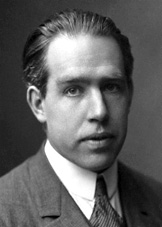 Bohr refined Rutherford's idea by adding that the electrons were in orbits. Rather like planets orbiting the sun. With each orbit only able to contain a set number of electrons.
Bohr’s Atom
electrons in orbits
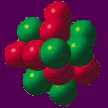 nucleus
HELIUM ATOM
Shell
proton
N
+
-
+
N
-
neutron
electron
What do these particles consist of?
ATOMIC STRUCTURE
Particle
Charge
Mass
proton
+ ve charge
1
neutron
No charge
1
electron
-ve charge
nil
ATOMIC STRUCTURE
He
2
Atomic number
the number of protons in an atom
4
Atomic mass
the number of protons and 
neutrons in an atom
number of electrons = number of protons
ATOMIC STRUCTURE
Electrons are arranged in Energy Levels or Shells around the nucleus of an atom.
first shell		a maximum of 2 electrons
     second shell		a maximum of 8 electrons
     third shell		a maximum of 8 electrons
ATOMIC STRUCTURE
There are two ways to represent the atomic structure of an element or compound;
1.	Electronic Configuration
2.	Dot & Cross Diagrams
ELECTRONIC CONFIGURATION
With electronic configuration elements are represented numerically by the number of electrons in their shells and number of shells.  For example;
Nitrogen
configuration = 2 , 5
7
2 in 1st shell    
5 in 2nd shell
N
2  +  5  =  7
14
ELECTRONIC CONFIGURATION
Write the electronic configuration for the following elements;
20
11
8
Na
O
Ca
a)
b)
c)
16
23
40
2,8,8,2
2,8,1
2,6
17
14
5
Cl
Si
B
d)
e)
f)
11
35
28
2,8,7
2,8,4
2,3
DOT & CROSS DIAGRAMS
With Dot & Cross diagrams elements and compounds are represented by Dots or Crosses to show electrons, and circles to show the shells. For example;
X
Nitrogen
N
7
X
X
N
X
X
14
X
X
DOT & CROSS DIAGRAMS
Draw the Dot & Cross diagrams for the following elements;
X
8
17
X
O
Cl
a)
b)
X
35
X
16
X
X
X
X
X
Cl
X
X
X
X
X
X
X
O
X
X
X
X
X
X
X
X
X
X
SUMMARY
The Atomic Number of an atom = number of 
      protons in the nucleus.

  The Atomic Mass of an atom = number of 
      Protons + Neutrons in the nucleus.

   The number of Protons = Number of Electrons.

   Electrons orbit the nucleus in shells.

   Each shell can only carry a set number of electrons.
This powerpoint was kindly donated to www.worldofteaching.com




https://www.worldofteaching.com is home to over a thousand powerpoints submitted by teachers. This is a completely free site and requires no registration. Please visit and I hope it will help in your teaching.